Challenge: Write your own poem
Identifiers
Names of relatives, places, historical events
Special foods or meals
Traditions
Favorite songs and stories
Ordinary items
Important beliefs and values
Images, sounds, smells that represent a specific place
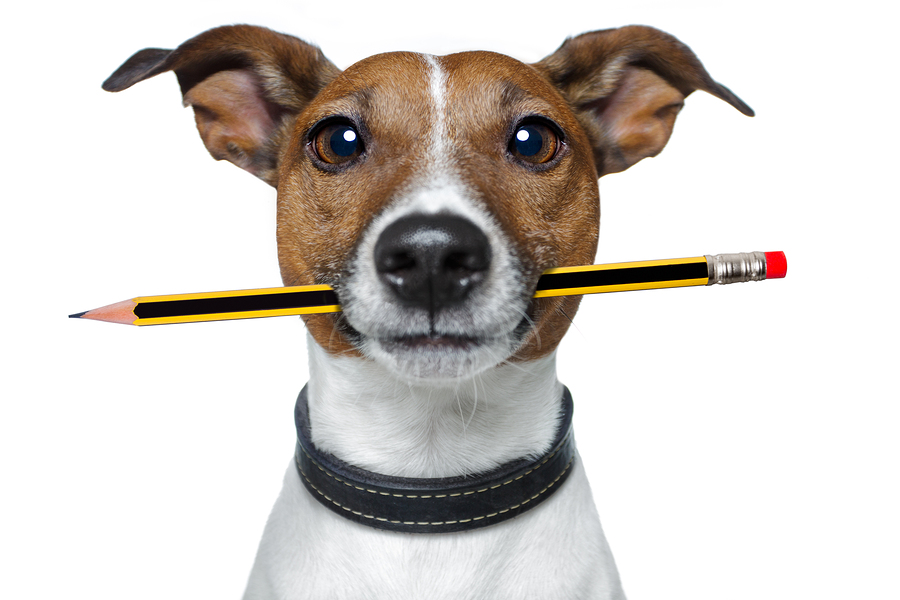 Share, Critique, Revise, Share
Find a partner
Share stories
Discuss what you like
Consider word choice
Brainstorm
Revise
Share again
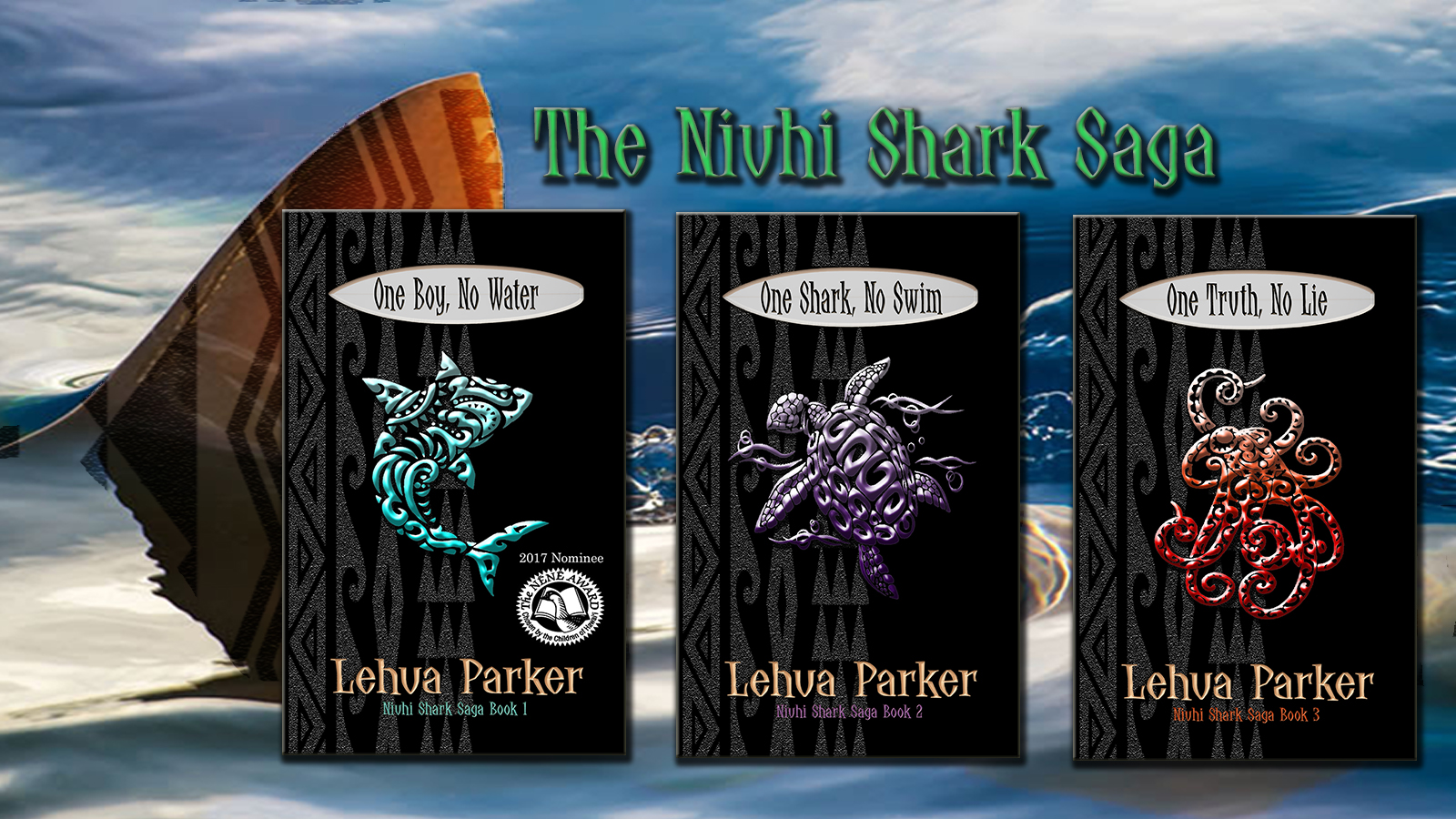